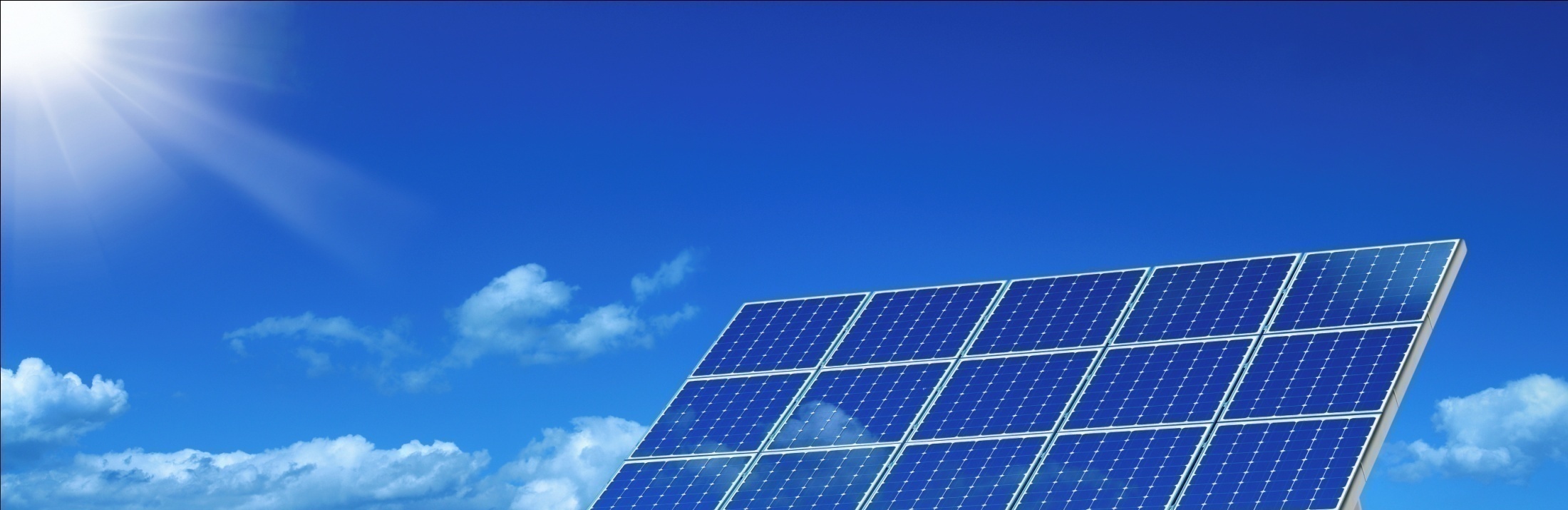 SEED Fund
Collaborative Solar Procurement for Public Agencies
Solar Project Installation and Technical Considerations
June 2019
Presentation Agenda
Introductions
SEED Fund Overview
Overview of Technology and Installation Types
Feasibility Assessments and Design Considerations
Project Management and Commissioning
Operations and Maintenance
Next Steps
2
About Strategic Energy Innovations (SEI)
Strategic Energy Innovations inspires & empowers to advance solutions for a healthy, thriving planet.

Committed to empowering under-served markets
 Schools, colleges, and universities
 Local governments
 Small and rural communities
 Affordable housing providers and residents
 Small businesses

 …to embrace a climate-friendly future through green building, clean energy, resource efficiency and support of a local and qualified green workforce.
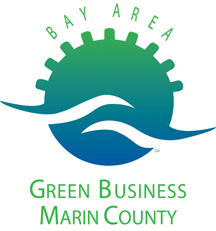 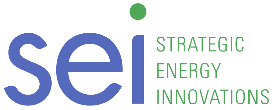 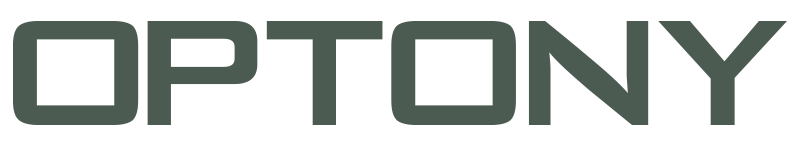 3
About Optony Inc.
Optony develops and deploys clean energy best practices across the entire project lifecycle for government agencies, schools, banks and commercial organizations.  Optony has been involved in over 3GW of project activity globally from strategy to project commissioning.
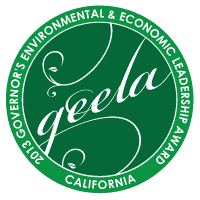 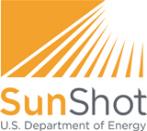 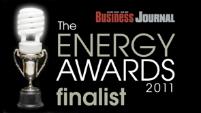 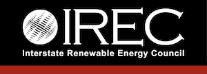 Award Winning
 Pubic Sector Project
Award Winning
 Pubic Sector Project
Multiple Grant-Winner for Solar Market Transformation
Best of Silicon Valley Recognition for Energy Services
“Optony's consulting service is a must-have for any organization considering an investment in solar. Based on Optony’s comprehensive analysis and recommendations, we now have a low-risk, high-return solar strategy.”
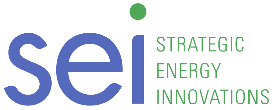 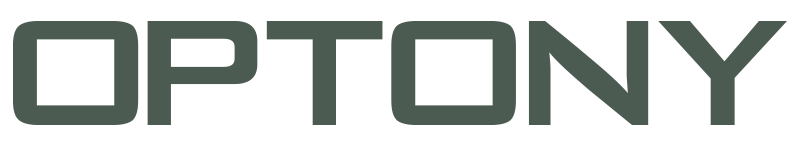 4
About Sierra Business Council (SBC)
Sierra Business Council is an organization focusing on the environment, communities, and economies of the Sierra region. We’re a certified non-profit in both California and Nevada and have a 20-year history in the region.

Implements projects in several areas of expertise
 Community planning
 Natural area conservation and open space planning
 Rural economic development
 Collaborative process facilitation
 Sustainable business practices

 … to increase community vitality, economic prosperity, environmental quality, and social fairness in the Sierra Nevada.
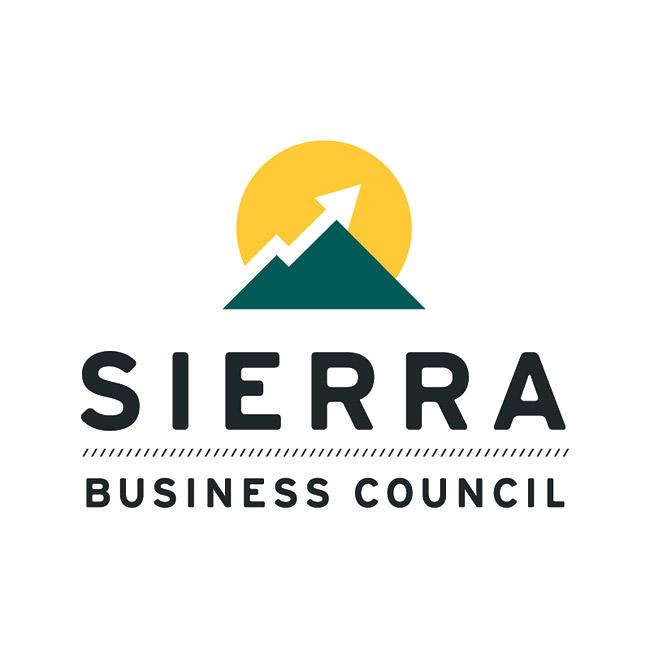 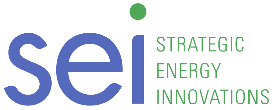 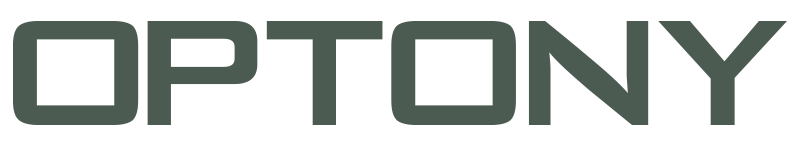 5
The SEED Fund
Collaborative group procurement for solar PV to take advantage of economies of scale
Revolving fund addresses the barrier of upfront costs
3-step opt-in program to empower private and public agencies to evaluate solar PV projects and participate in collaborative procurement
Does not require upfront funds for project planning, site assessments, or procurement activities
Provides unbiased technical and financial analysis to help evaluate solar PV procurement options
If projects gain approval, vendors reimburse a small percentage of project cost to the SEED fund
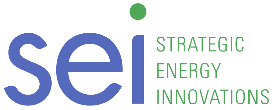 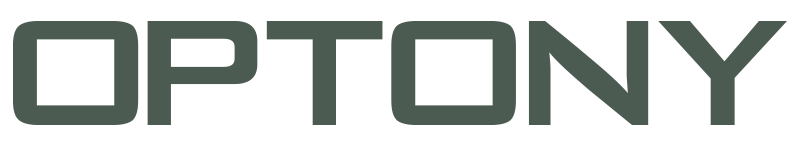 6
SEED Fund Structure
Multiple Rounds
Regional Collaborative Purchasing Initiative
SPONSOR
(CSI RD&D Grant; Previous Rounds of SEED Fund)
Memorandum  of Understanding
SEED FUND, LLC
PARTICIPANTS
VENDORS
OPTONY
SEI
Technical Assistance
Solar Contract
Reimbursement for Next Round of SEED Fund Procurement
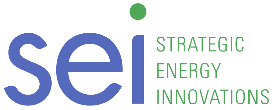 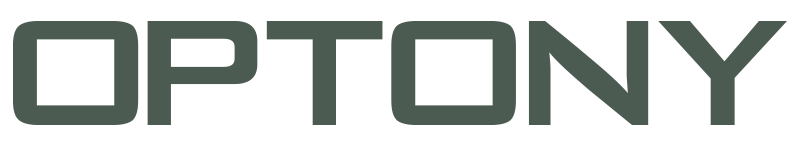 7
Past Regional Rounds
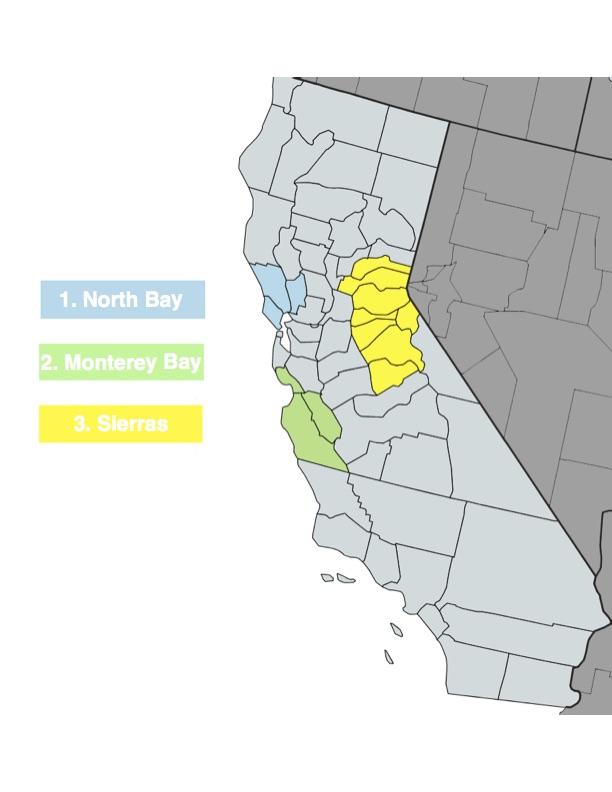 8 Agencies in RFP
Led by County of Santa Cruz
34 total sites 
12 MW considered; ~3 MW constructed; ~3 MW in negotiations
SEED Monterey Bay
SEED North Bay
13 Agencies in RFP
Led by City of San Rafael
32 total sites
4.3 MW constructed; 0.3 MW in design
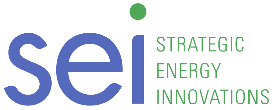 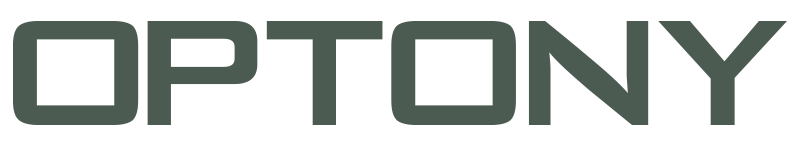 8
Participation Timeline
Fall 2018-Summer 2019
Spring 2020
Summer-Winter 2019
Assess Sites
Build Projects
Recruit Participants
Sign MOU
Attend Workshops
Issue RFP & Review Responses
Sign Contracts
Decision Point 1
Decision Point 2
Decision Point 3
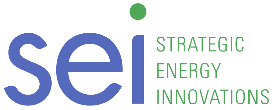 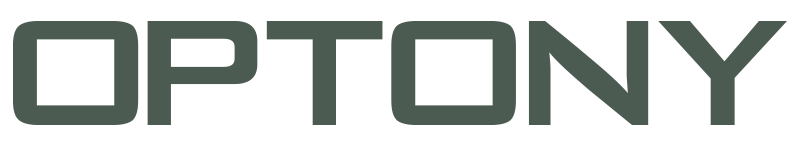 9
Potential Participants and Solar Development
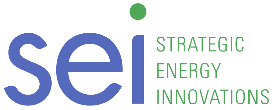 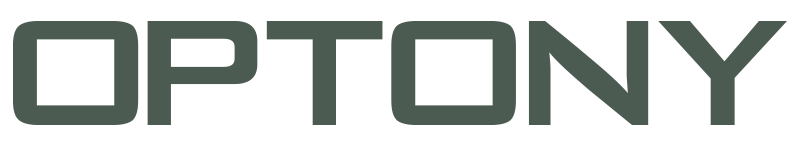 10
Major Changes in the Solar Industry
Major Impact On:
Recent Changes:
Better Project Economics
Few, Stronger Players	
Lower Cost Of Capital
Better Results For Clients
Increased Competition
Must Seek Long-Term Stability
Mass Adoption Of Solar
Dramatic Drop In Panel Prices
Consolidation In The Industry
New Financial Players In The Market
Maturing Industry (and market) 
US Markets Are A Global Focus
Excess PV Capacity Coming Online
Grid Parity Accelerating (without incentives)
11
Overview: Solar Energy Technology Examples
Solar Photovoltaic (PV) Panels/Modules
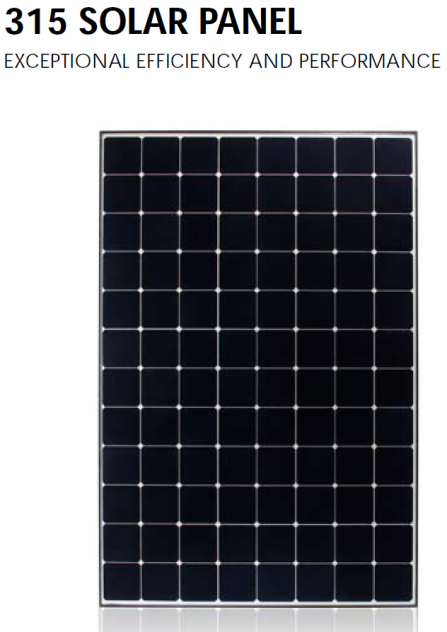 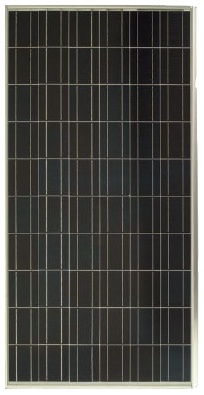 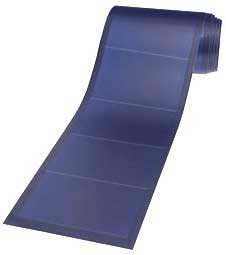 Solar Hot Water
Utility Scale Concentrated Solar Farm
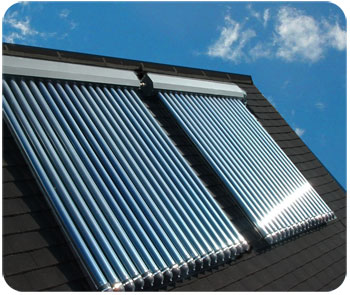 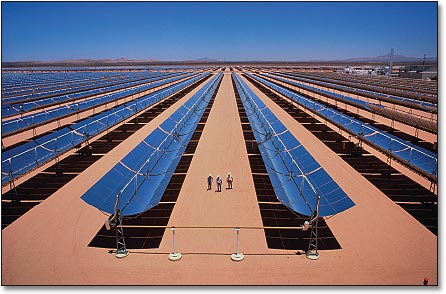 12
How Solar Works: Grid-Tied System
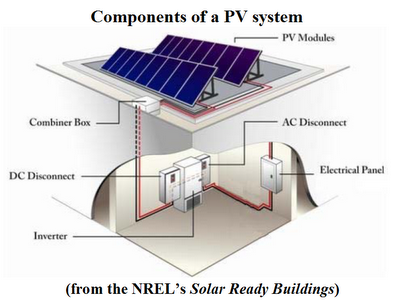 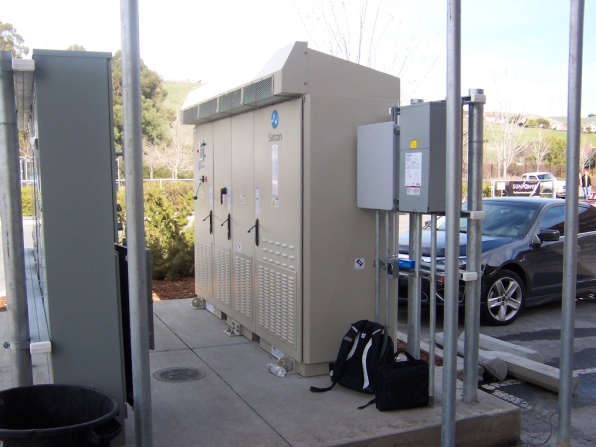 Example single day:

  - Total energy generated: 1,172 kWh

  - Total energy used: 1,093 kWh
13
Review of General Installation Types
Rooftop
Penetrating
Ballasted (Hybrid)
Standing-Seam 
Laminate 
Carport/Shade Structure
Fixed-tilt
Tracking
Ground-mount
Fixed-tilt
Tracking
Floating
Building-Integrated PV (BIPV)
14
Installation Examples
Rooftop
Penetrating
Ballasted
Standing-Seam
Laminate
Carport/Shade Structure
Fixed-tilt
Tracking
Ground-mount
Fixed-tilt
Tracking 
Floating
Building-Integrated PV (BIPV)
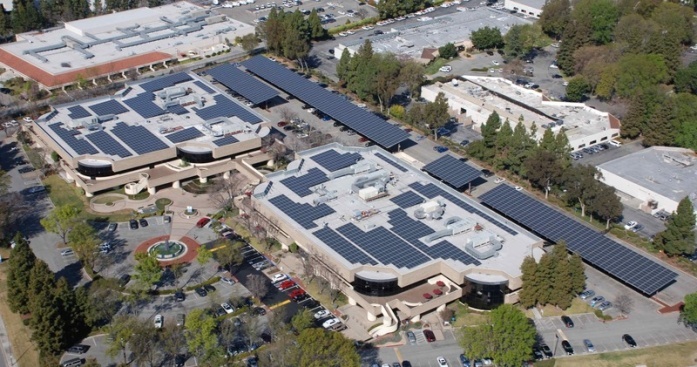 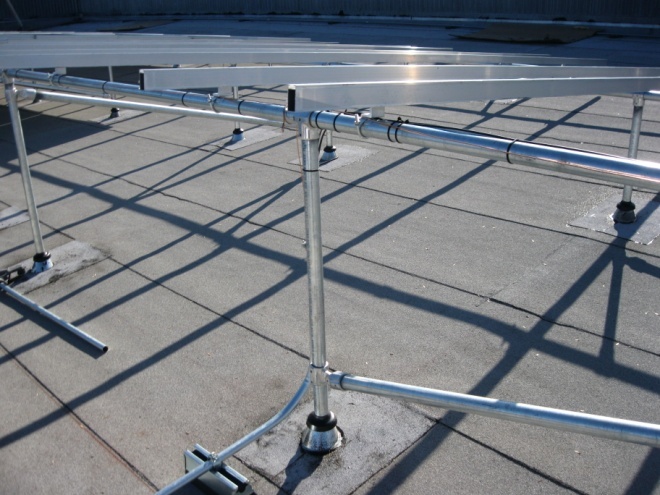 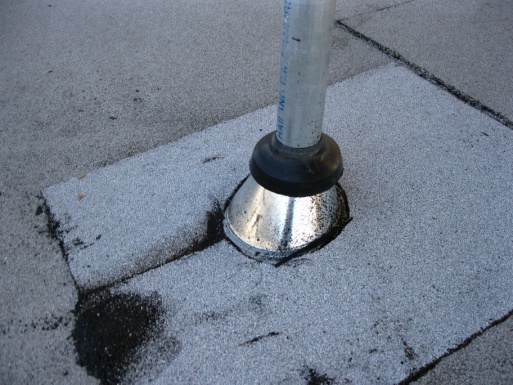 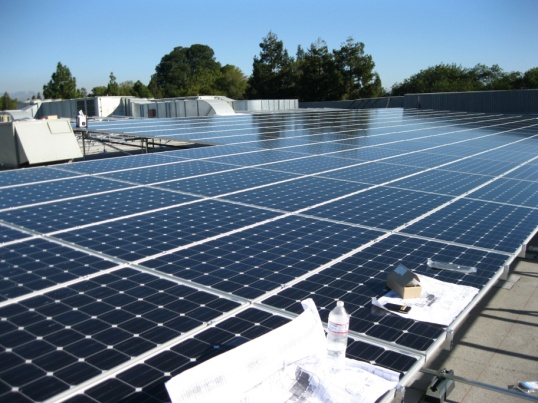 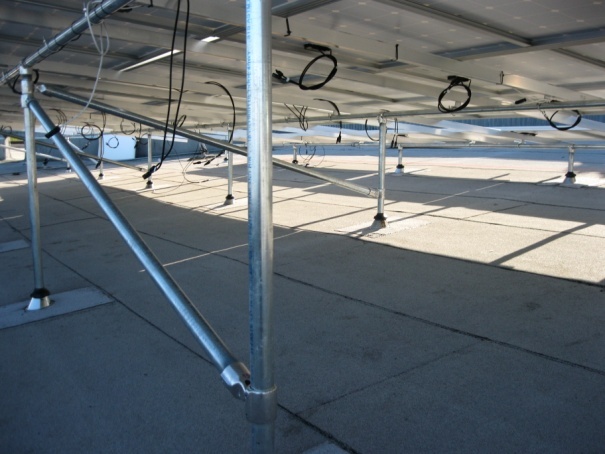 15
Example: Flush Mount Installation
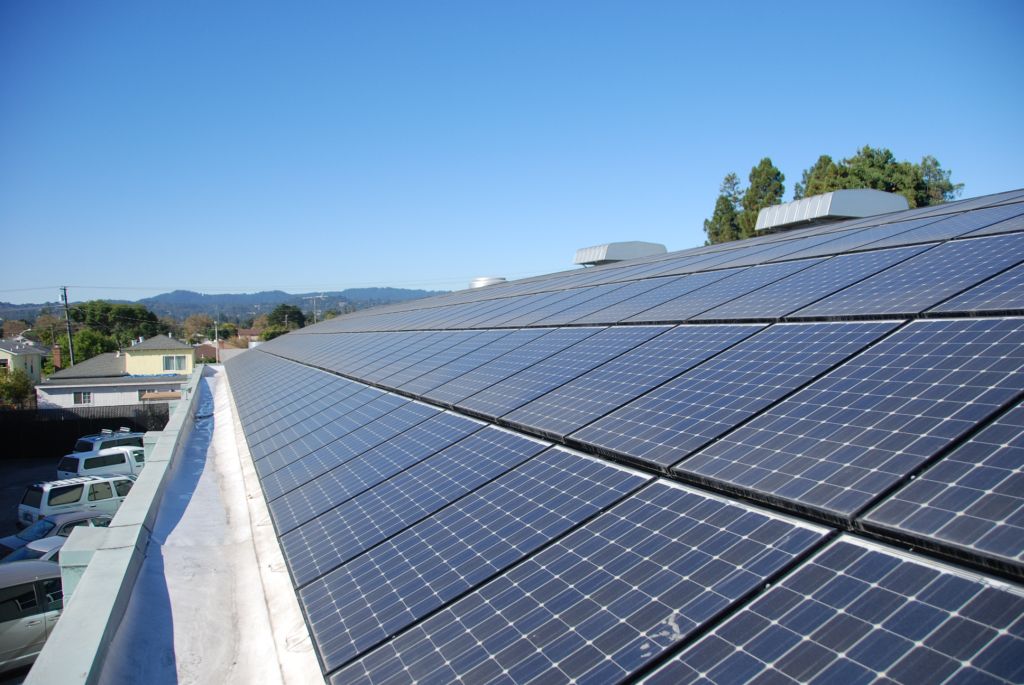 16
Installation Examples
Rooftop
Penetrating
Ballasted
Standing-Seam
Laminate
Carport/Shade Structure
Fixed-tilt
Tracking
Ground-mount
Fixed-tilt
Tracking
Floating
Building-Integrated PV  (BIPV)
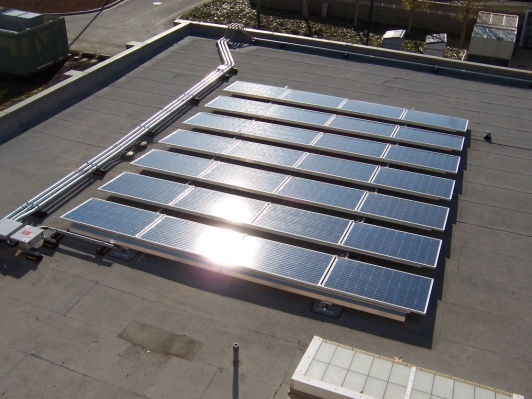 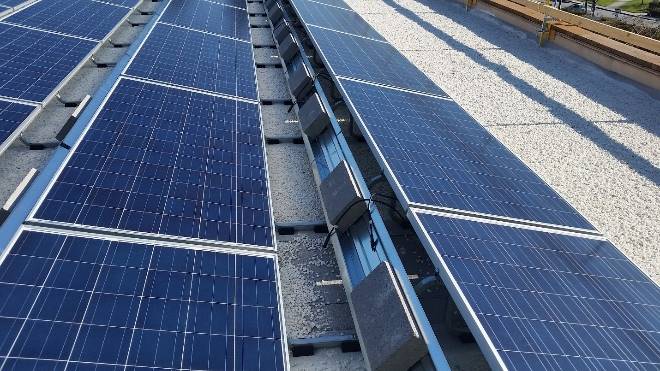 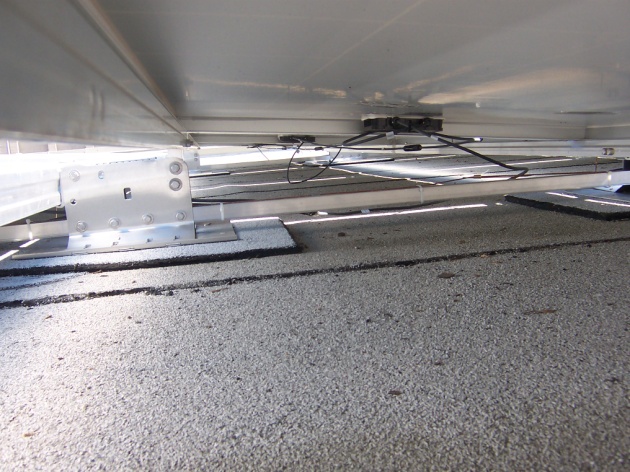 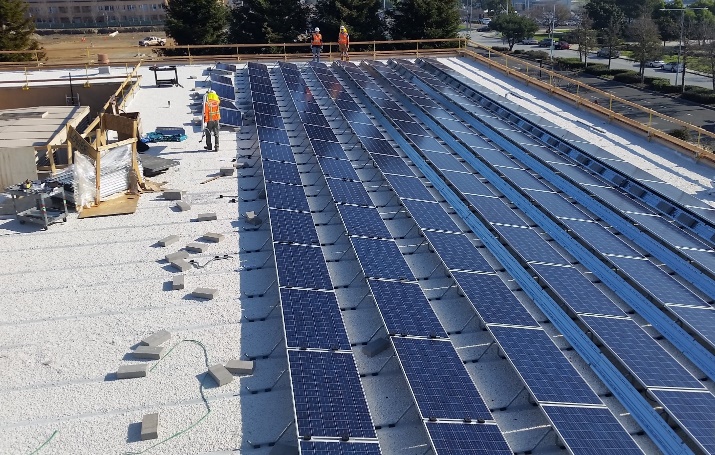 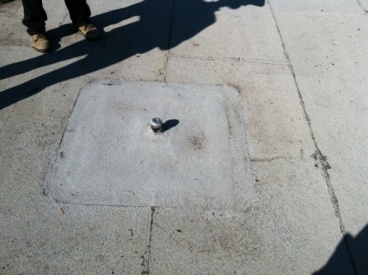 17
Example: Low-Tilt, Ballasted Racking System
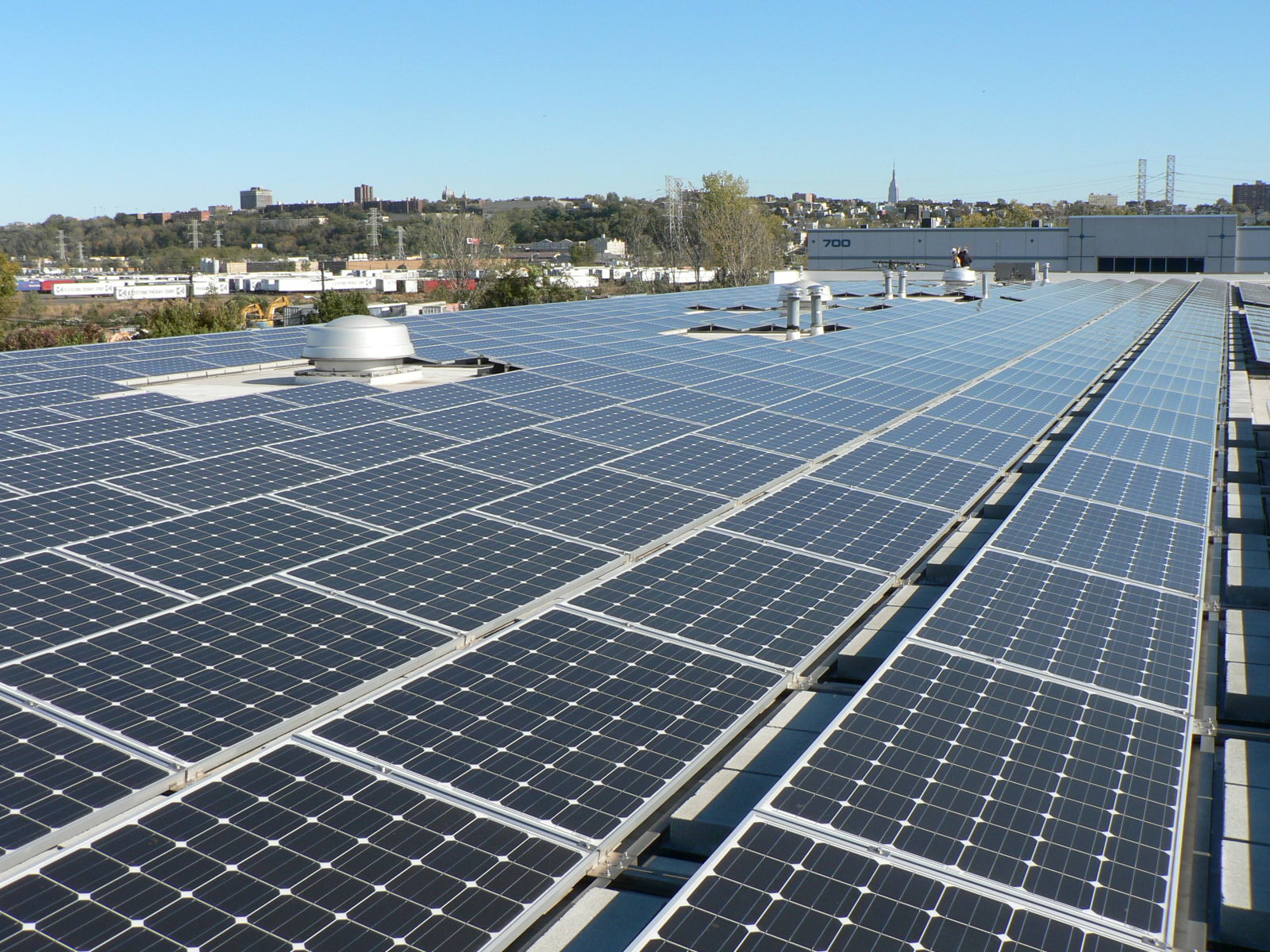 18
Example: High-Tilt, Ballasted Racking System
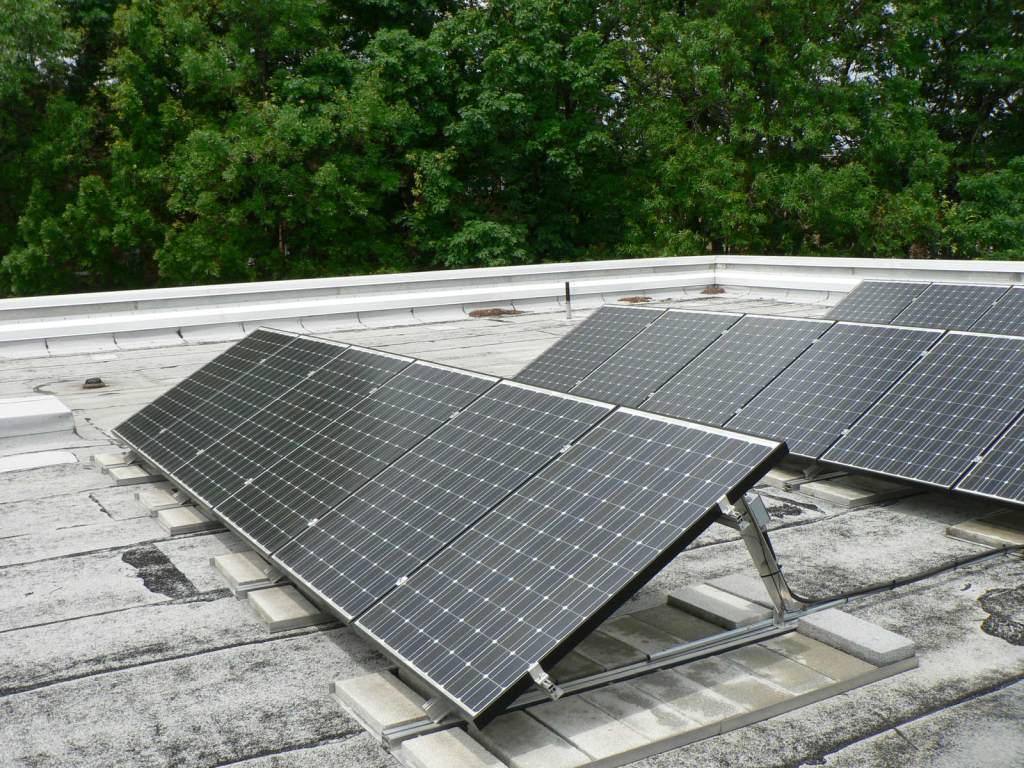 19
Installation Examples
Rooftop
Penetrating
Ballasted
Standing-Seam 
Laminate 
Carport/Shade Structure
Fixed-tilt
Tracking
Ground-mount
Fixed-tilt
Tracking
Floating
Building-Integrated PV (BIPV)
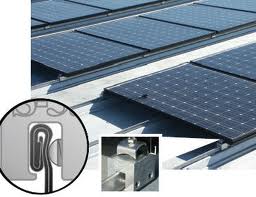 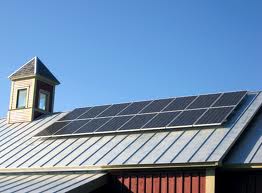 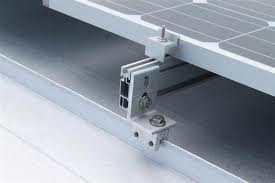 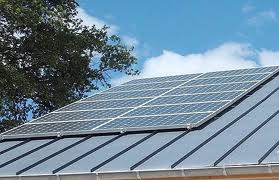 20
Installation Examples
Rooftop
Penetrating
Ballasted
Standing-Seam
Laminate
Carport/Shade Structure
Fixed-tilt
Tracking
Ground-mount
Fixed-tilt
Tracking
Floating
Building-Integrated PV (BIPV)
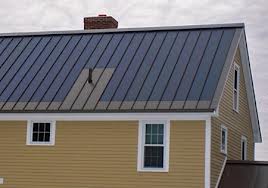 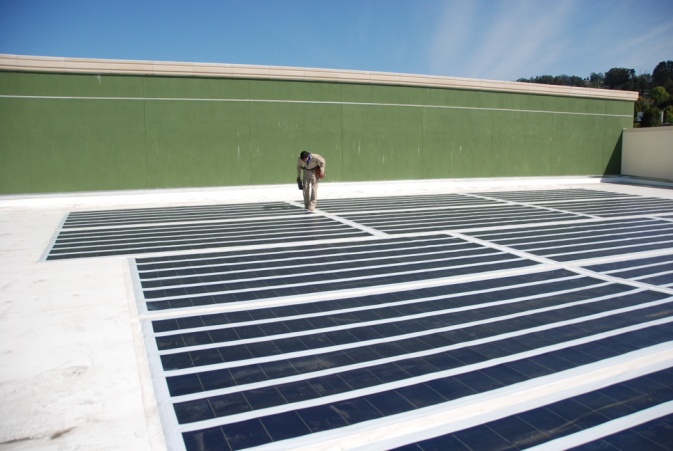 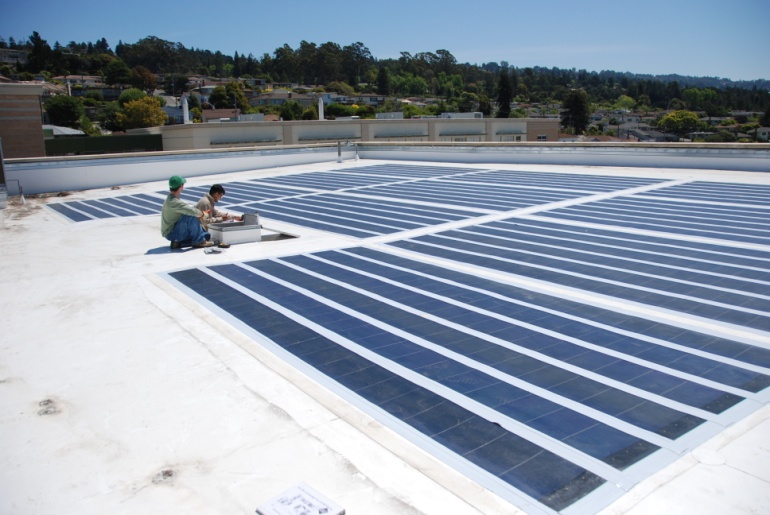 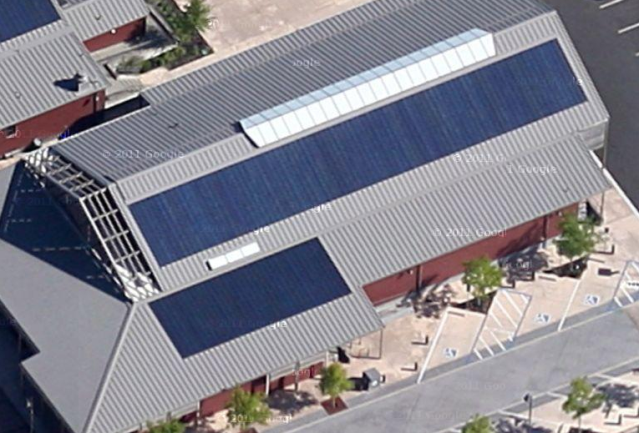 21
Installation Examples
Rooftop
Penetrating
Ballasted
Standing-Seam
Laminate
Carport/Shade Structure
Fixed-tilt 
Tracking 
Ground-mount
Fixed-tilt
Tracking 
Floating 
Building-Integrated PV (BIPV)
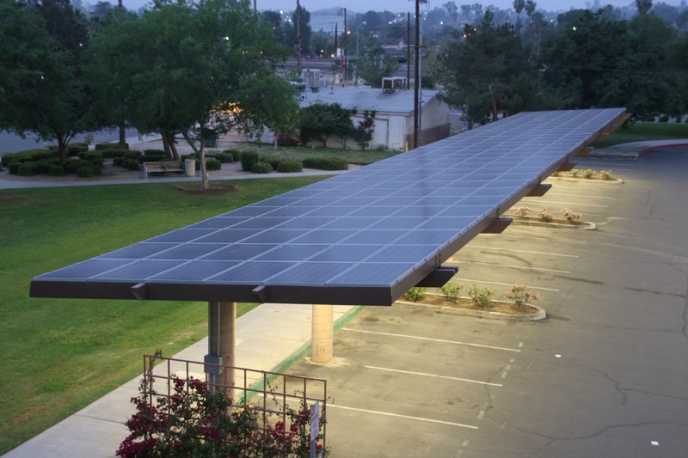 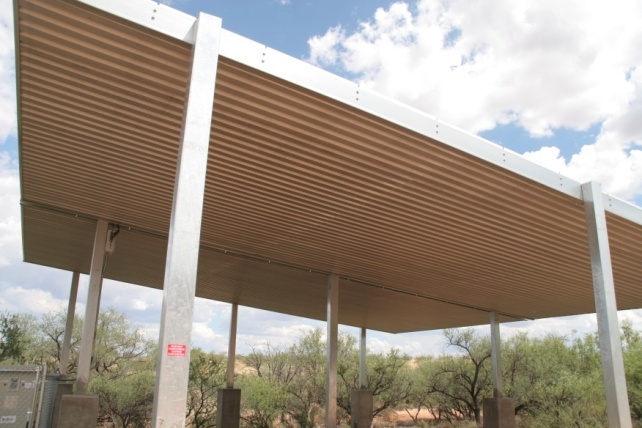 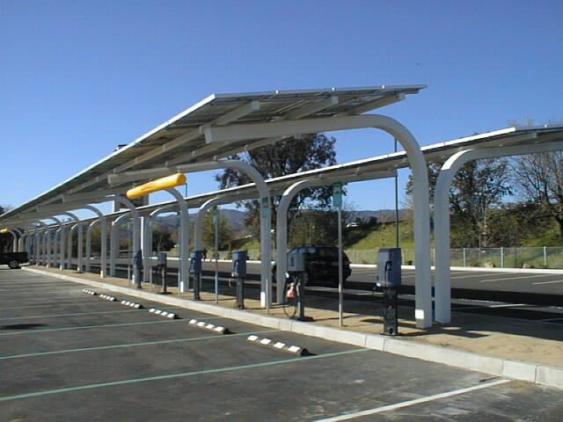 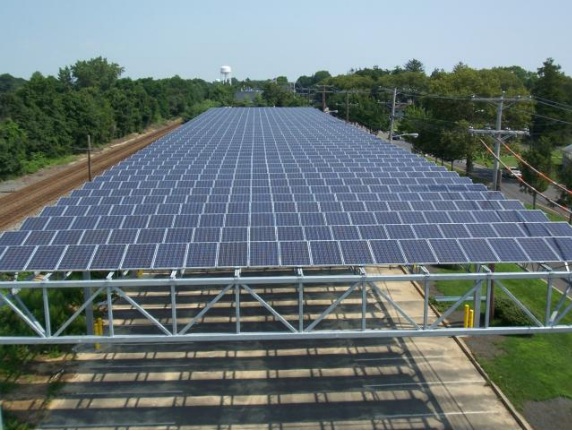 22
Installation Examples
Rooftop
Penetrating 
Ballasted
Standing-Seam
Laminate 
Carport/Shade Structure
Fixed-tilt
Tracking
Ground-mount
Fixed-tilt
Tracking
Floating
Building-Integrated PV (BIPV)
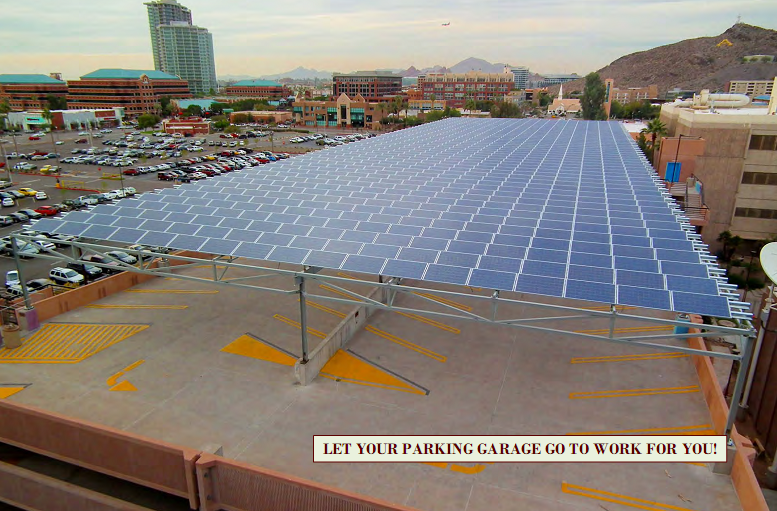 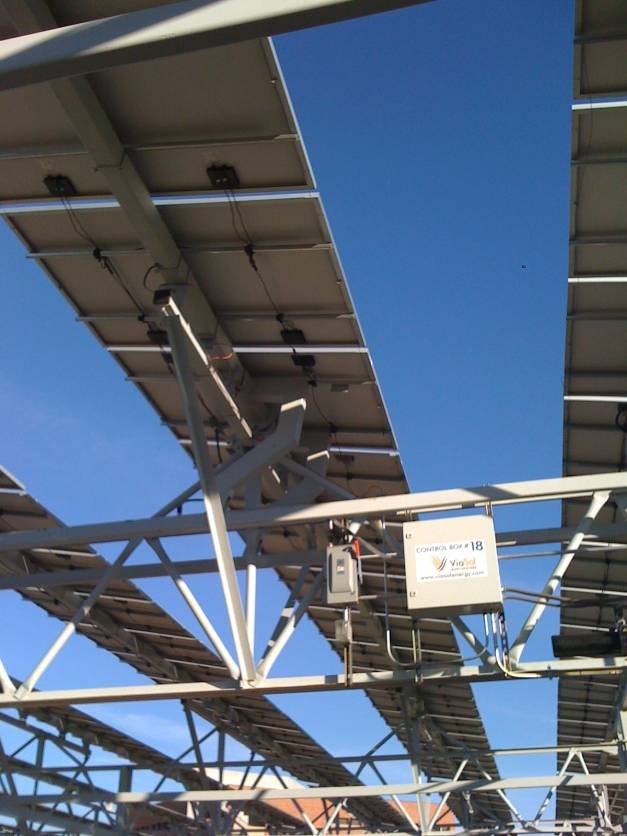 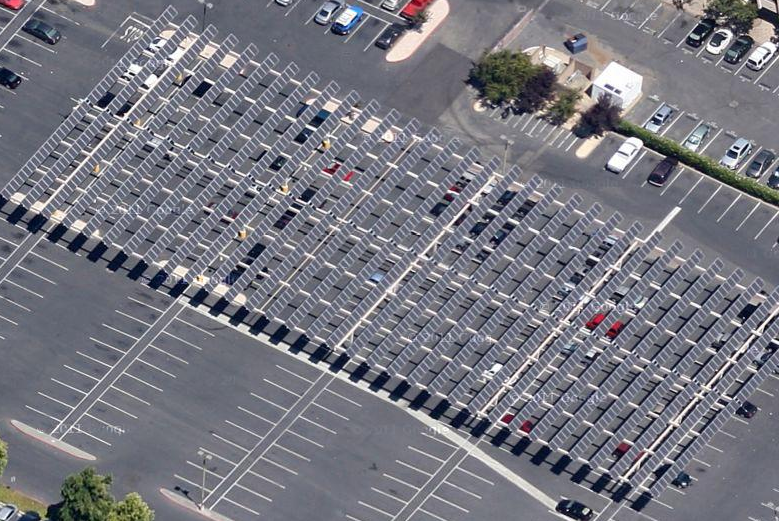 23
Installation Examples
Rooftop
Penetrating
Ballasted
Standing-Seam
Laminate
Carport/Shade Structure
Fixed-tilt
Tracking
Ground-mount
Fixed-tilt
Tracking
Floating
Building-Integrated PV (BIPV)
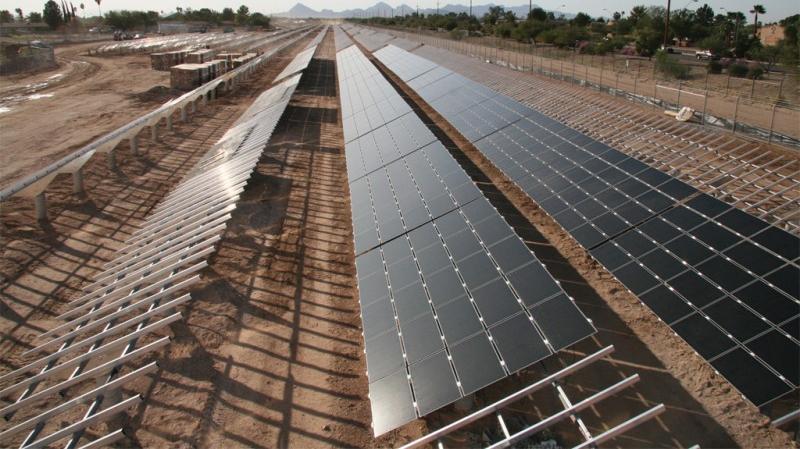 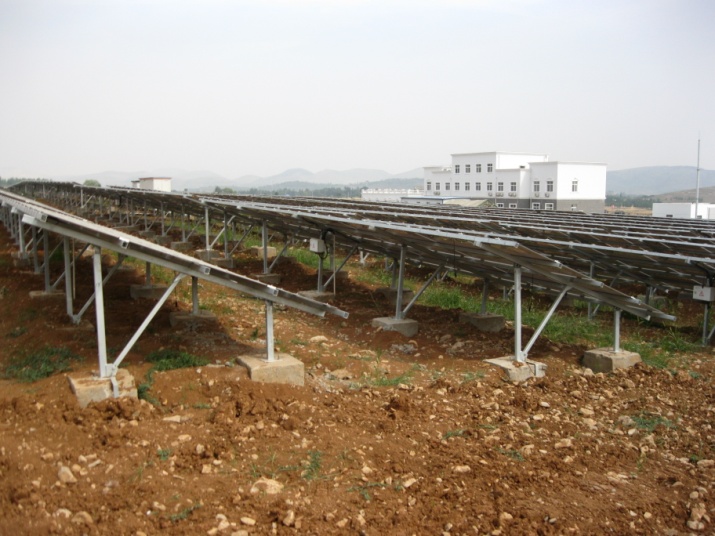 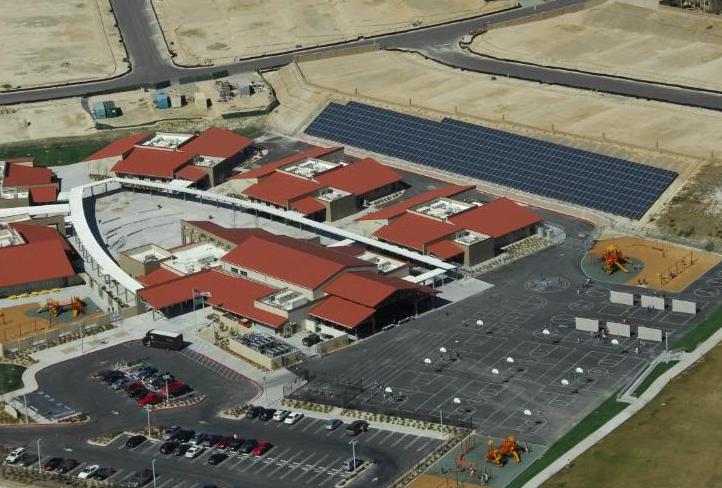 24
Installation Examples
Rooftop
Penetrating 
Ballasted
Standing-Seam
Laminate
Carport/Shade Structure
Fixed-tilt
Tracking
Ground-mount
Fixed-tilt
Tracking
Floating 
Building-Integrated PV  (BIPV)
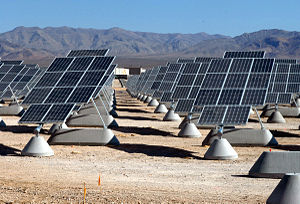 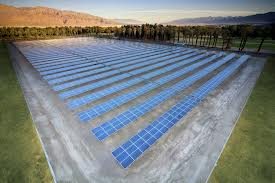 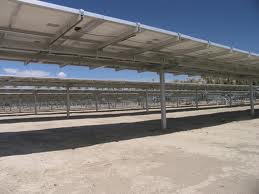 25
Installation Examples
Rooftop
Penetrating 
Ballasted 
Standing-Seam 
Laminate 
Carport/Shade Structure
Fixed-tilt 
Tracking 
Ground-mount
Fixed-tilt
Tracking 
Floating
Building-Integrated PV (BIPV)
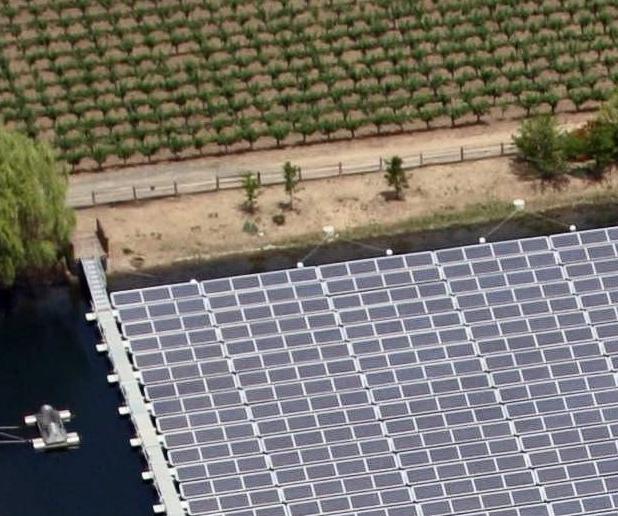 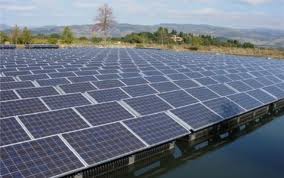 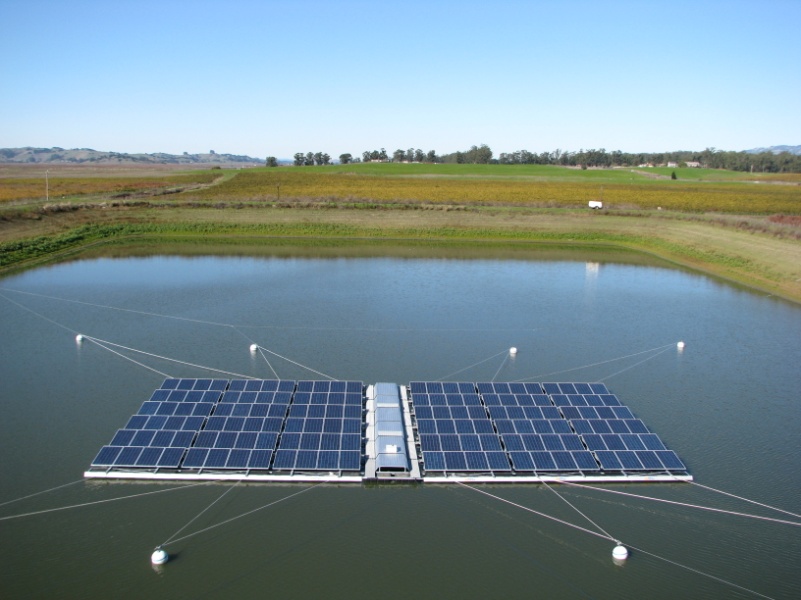 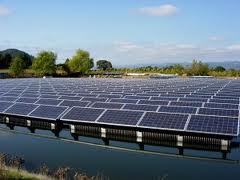 26
Installation Examples
Rooftop
Penetrating
Ballasted 
Standing-Seam 
Laminate 
Carport/Shade Structure
Fixed-tilt
Tracking
Ground-mount
Fixed-tilt
Tracking 
Floating 
Building-Integrated PV (BIPV)
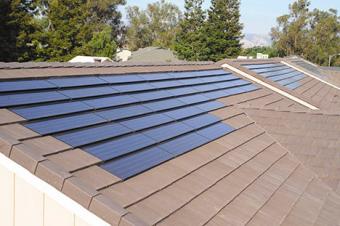 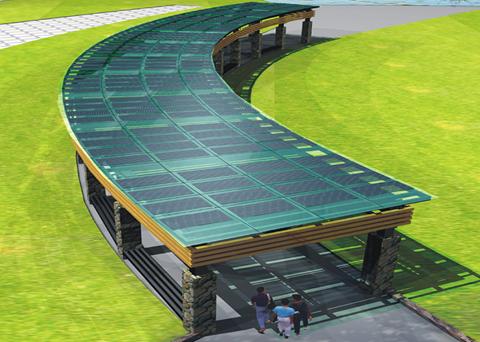 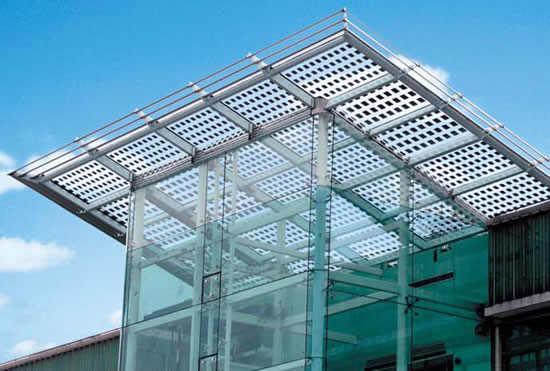 27
Solar Project Lifecycle Management
Feasibility
   Assessments
System
Optimization
Solar
Strategy
Project
   Commissioning
Vendor 
Procurement
& Financing
Define Right
Strategic Approach
Competitive Pricing & Financing Options
Find Best
Solar
Sites
Highest
Long-term
Returns
Right Components,
Design, Permits,
Construction
Properly managing all phases of the project will create the greatest long-term value
28
Solar Site Feasibility Checklist
Portfolio approach to site evaluation
On-site survey  
Structural, electrical, geotechnical, environmental, shading evaluation
Construction concerns and design considerations
Utility rate evaluation
Review of funding and incentive options
20-year LCOE Financial analysis
Benchmark comparison of pricing & trends
Technical risk assessment
Site specification sheets for RFP
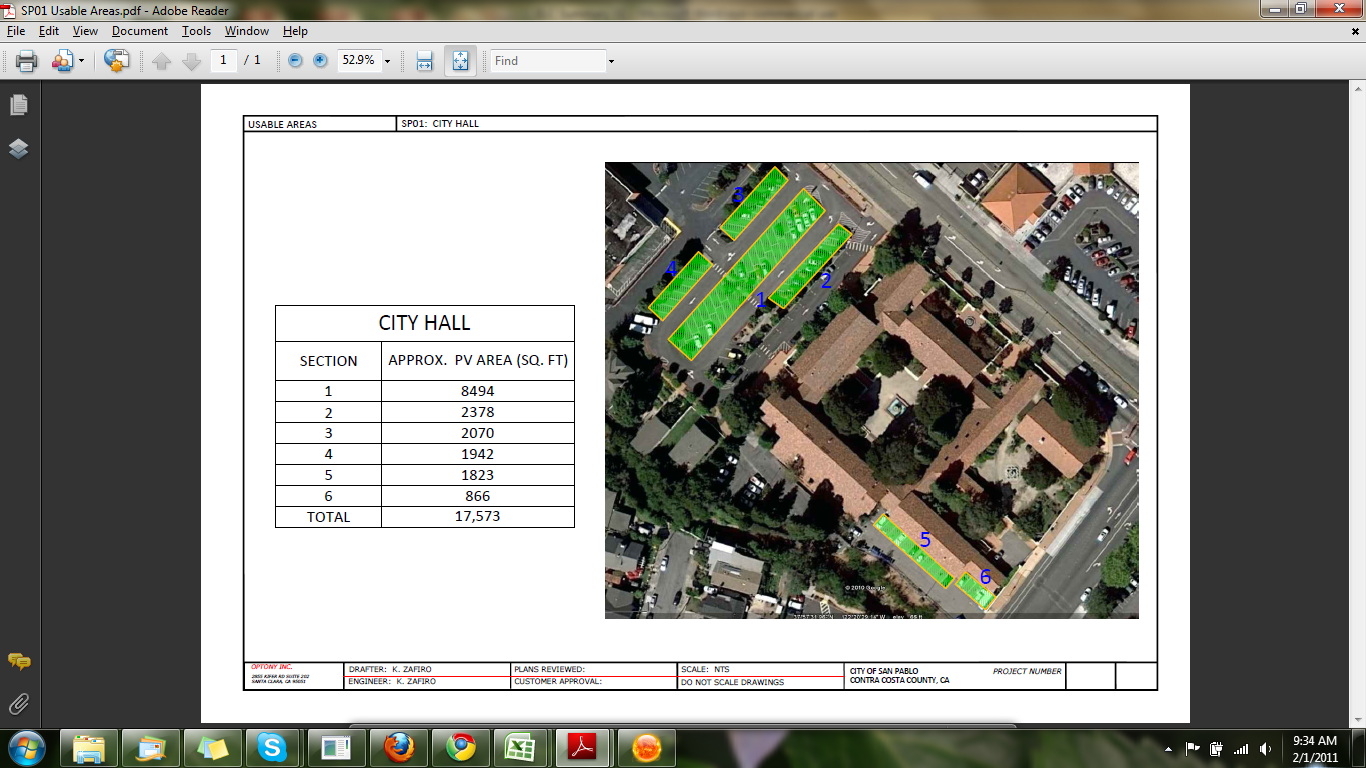 29
Design Considerations: Rooftop
Considerations: 				Opportunities and Constraints:
Building structural capacity		Weight loading; wind loading; seismic	
Site-use planning			Move or stop operations; re-purpose
Parcel ownership			Lease term? Usable? Able to interconnect?
Building orientation			South-facing = good; north = not so good
Shading from trees, buildings, power lines	Shade kills solar production
Accessibility				Expense of construction; operational impact
Roof type				Penetrations or ballasted; re-sealing
Rafter spacing and type			Weight loading; anchor point locations
HVAC or other rooftop obstacles		Parapets? Required walkpads?
Location of interconnection points		Electrical, data
Damage or theft hazards			Baseball fields? Copper swap meet?

Benefits: Use of available otherwise unused space; CEQA exempt; often hidden from view; more economical; close to interconnection point; typically more secure areas.
30
Design Considerations: Carports
Considerations: 				Opportunities and Constraints:	
Site-use planning			Move or stop operations; re-purpose
Parcel ownership			Usable? Able to interconnect?
Parking lot orientation			South-facing = good; north = not so good
Snow load				Weight, clearance, clearing
Shading from trees, buildings, power lines	Shade kills solar production
Accessibility				Vehicle heights; operational impact
Soils report				Water table; rock
Obstacles				Trees; light poles; grass/bio-swales; utility lines
Structure type				Fixed-tilt; tracking; “blanket”; height
Location of interconnection points		Electrical, data; trenching
Aesthetics				Paint; structure; trim
Additional uses				Shade; rain-proof?; truck wash; lighting
Damage or theft hazards			Baseball fields? Copper swap meet?

Benefits: Use of available space; CEQA exempt; secondary goals;  high-visibility “green” project; often close to interconnection point.
31
Design Considerations: Ground-Mounts
Considerations: 				Opportunities and Constraints:	
Site-use planning			Move or stop operations; re-purpose; CEQA
Parcel ownership			Usable? Able to interconnect?; setbacks
Slope orientation			South-facing = good; north = not so good
Snow load				Weight, clearance, clearing
Shading from trees, buildings, power lines	Shade kills solar production
Accessibility				Roads, slope
Soils report				Water table; rock; brownfield?
Obstacles				Trees; grass/bio-swales; protected areas
Structure type				Fixed-tilt (ballasted, drilled, driven); tracking 
Location of interconnection points		Electrical, data; trenching
Damage or theft hazards			Baseball fields? Copper swap meet?
Extra maintenance			Weed abatement; dirty locations

Benefits: Use of available space (brownfields); typically low visual-impact areas; more economical; greater viability of tracker systems.
32
Project Management & Commissioning
Contract and scope review
Design and engineering review
CEQA compliance
Materials acceptance
Permitting
Rebates and interconnection application
Schedule and operational impacts
Crew safety and accessibility
Line locating
Special inspections
Drilling/trenching/boring
Interconnection and shut-down
Aesthetic issues
Inspection and PTO
As-Builts and staff training
Data connection, monitoring, kiosk
Independent performance verification
Production and component requirements
System sizing; code compliance
Categorical Exemptions, Mitigated Neg Dec
Stainless, galvanized, painted, Al, fiberglass
Building, Planning, Fire
PG&E (no more CSI)
Planning
Focus and logistics
SAFETY 
Underground, welding, concrete, roof 
Operational impacts
Operational impacts
Paint, design, trim
Building Dept and PG&E
String charts, emergency operations
Internet monitoring and public access
Confirm expected performance
33
Operations & Maintenance Issues
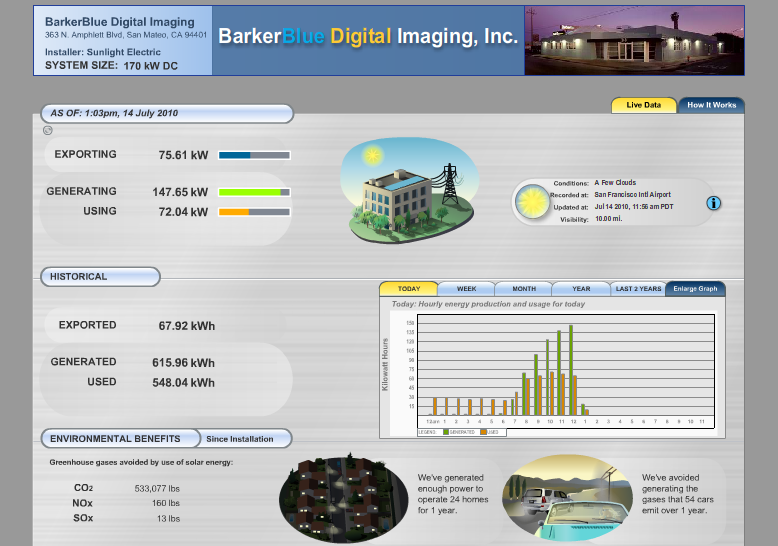 Performance Management:
 Monitoring
 On-site irradiance and power measurements
 On-line system monitoring
 Purchase or Lease
 Self-perform
 Installer or 3rd-party O&M
 Power Purchase Agreement
 Owner/installer


Cleaning & Inspection:
 Module cleaning
 Inverter cleaning
 Fuse and wiring check
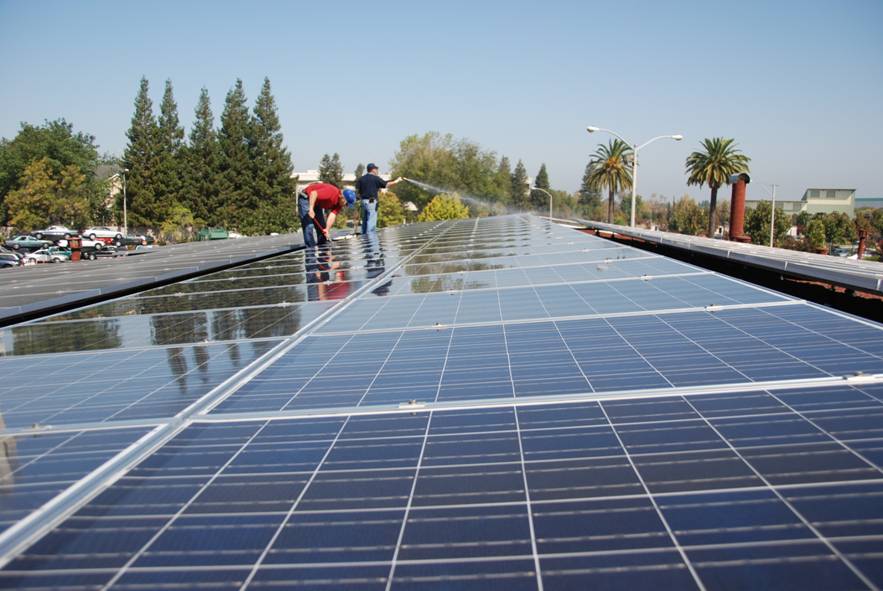 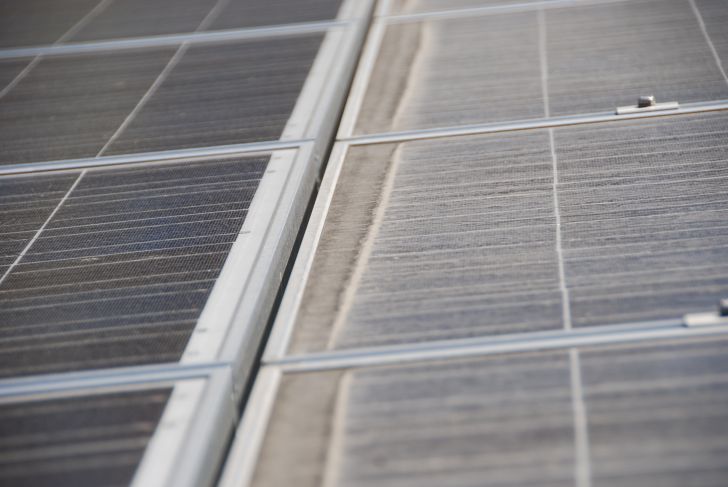 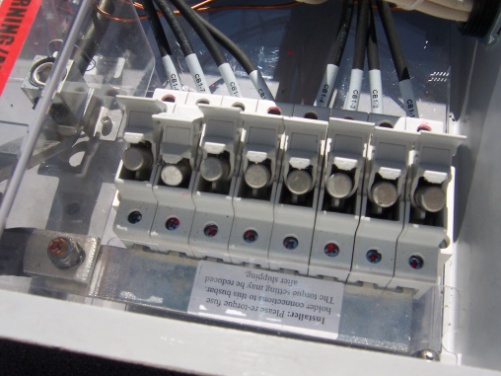 34
Next Steps
Identify sites for SEED Fund pre-screen review
Sign Memorandum of Understanding
Coordinate site visit(s) for full feasibility assessment
Attend workshops
Provide site information (as-builts, energy usage)
Review site assessments and select sites for RFP inclusion
Participate in vendor selection and contract term negotiation
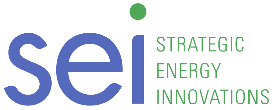 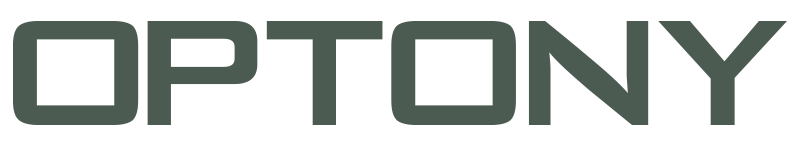 35
SEED Team
Meredith Anderson		meredith@sierranevadaalliance.org
Sam Ruderman		samruderman@sierranevadaalliance.org
Ray Jarvis		rjarvis@cityofslt.us
Nathan McKenzie 		nathan@seiinc.org
Jonathan Whelan 		jonathan.whelan@optonyusa.com
Sam Hill-Cristol		sam.hill-cristol@optonyusa.com

Sierra Business Council
Paul Ahrns		pahrns@sierrabusiness.org
Simone Cordery-Cotter	scordery-cotter@sbcouncil.org
Contact Information
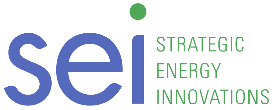 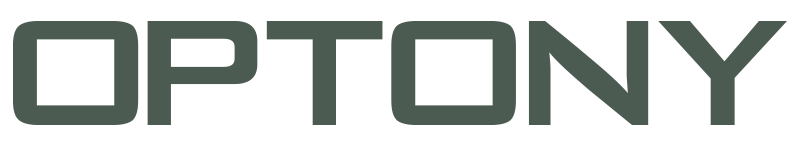 36